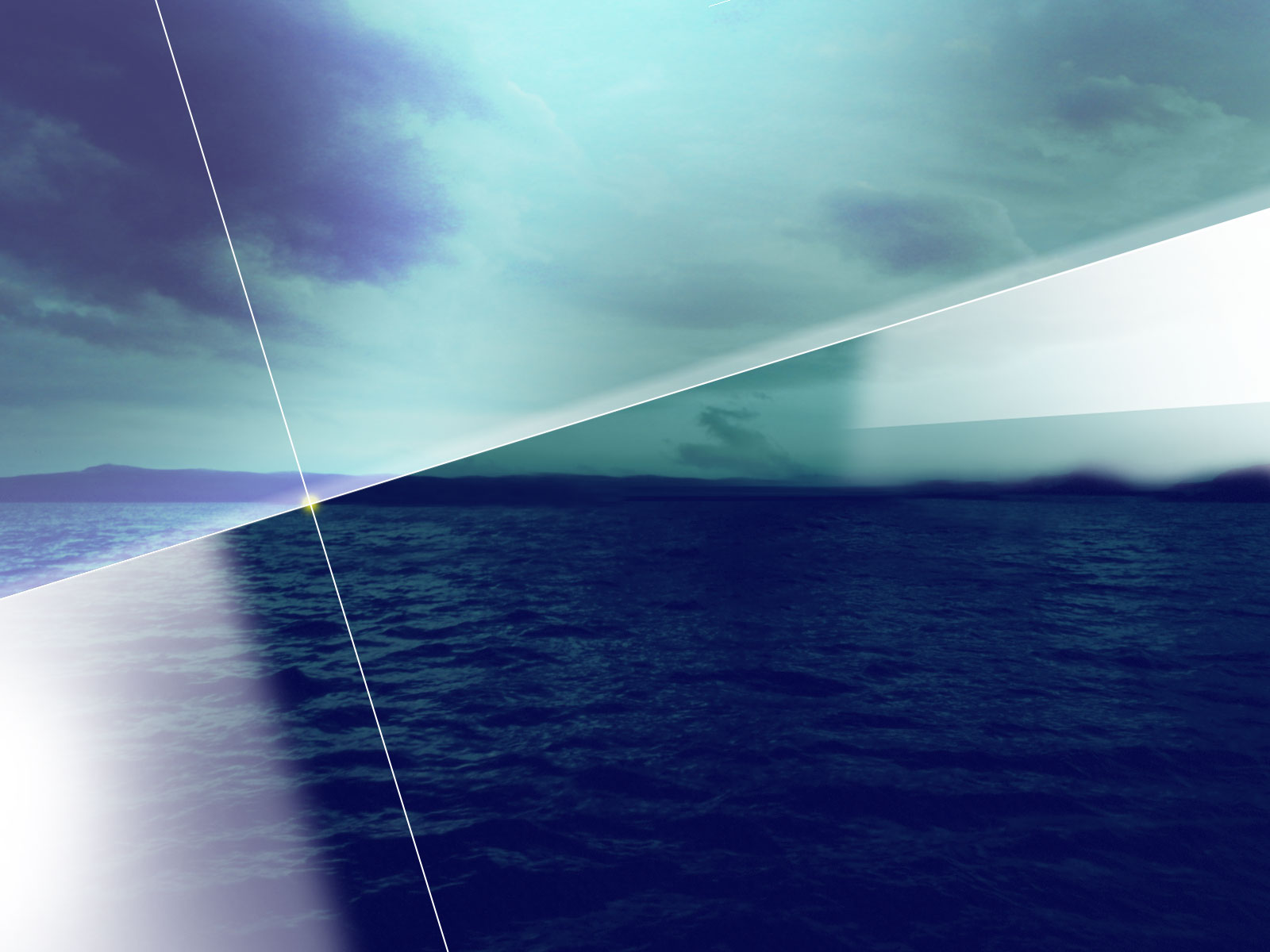 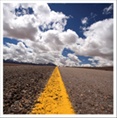 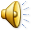 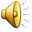 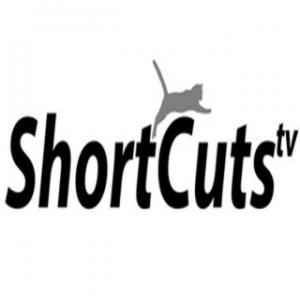 The
Crime and Deviance Channel
Does Prison Work?
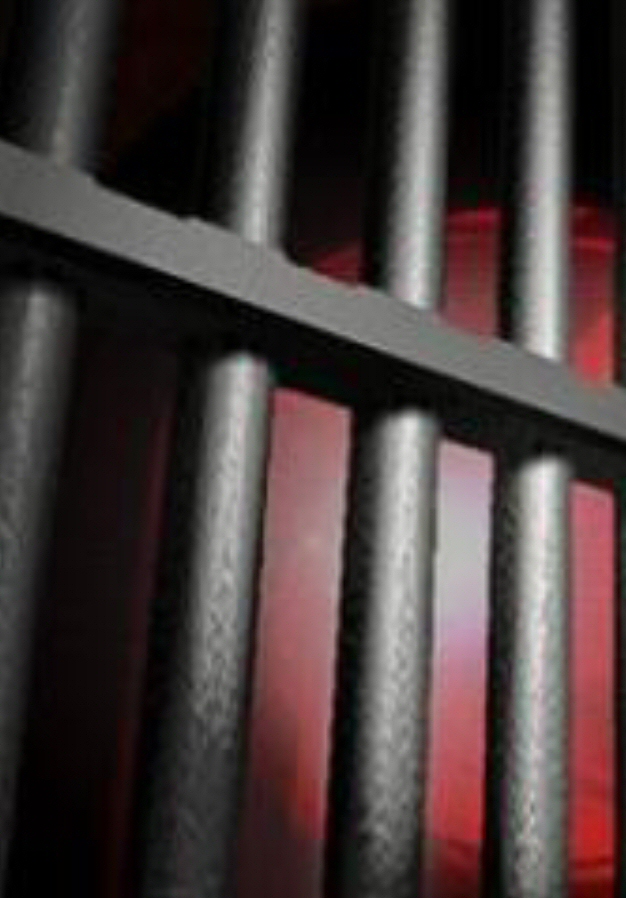 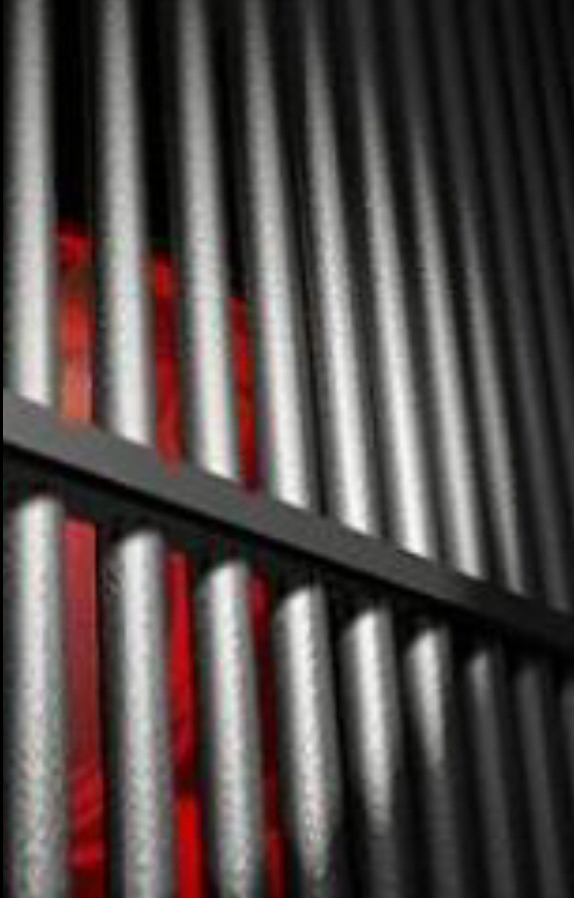 Does 
Prison Work?
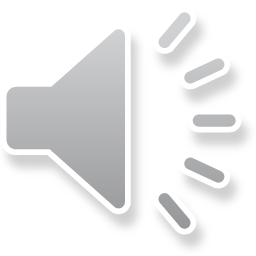 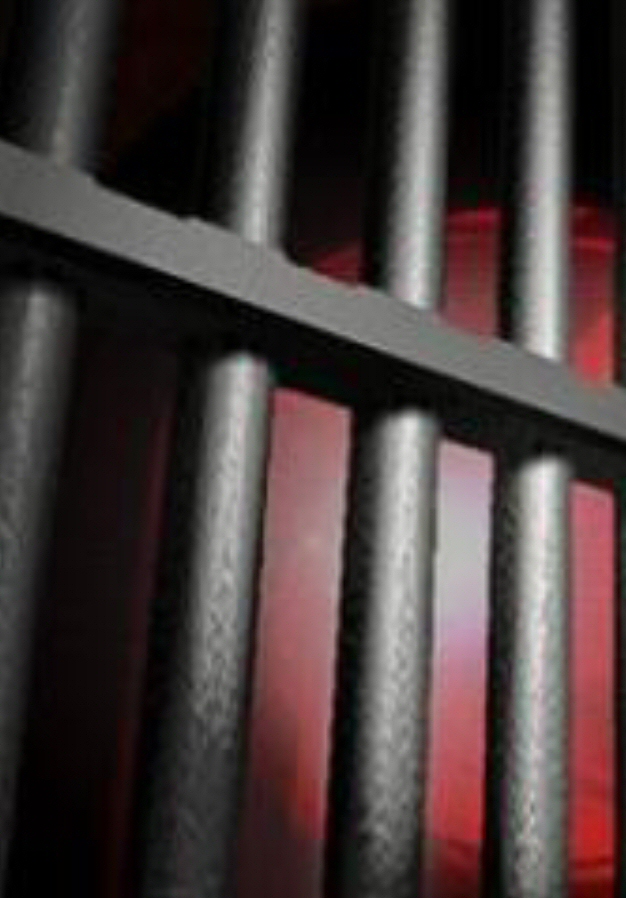 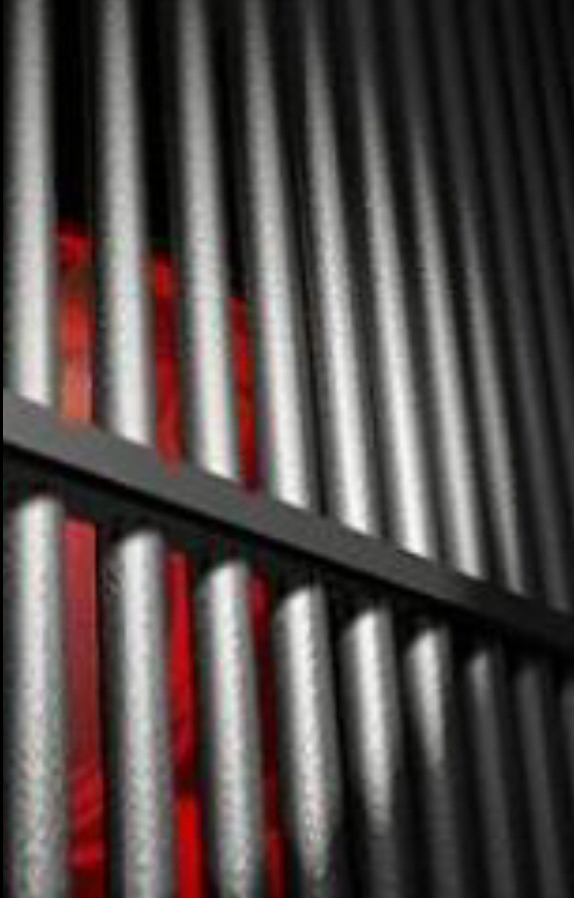 Does 
Prison Work?
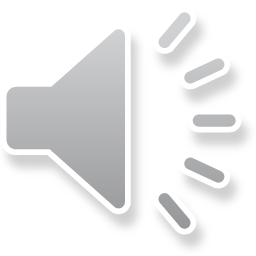 “The role of prisons as an effective crime fighting tool has been much debated“
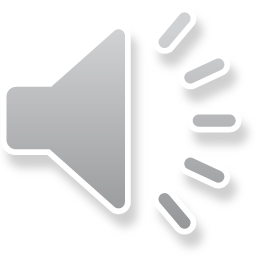 Siddhartha Bandyopadhyay (2012) 
"Acquisitive Crime: Imprisonment, Detection and Social Factors"
Aims
How are crime rates affected by the costs and benefits of crime?
Does sentencing reduce crime?
Are short sentences more effective than long sentences?
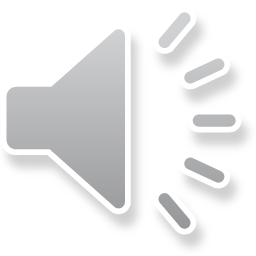 Method
Quantitative (statistical) analysis of crime rates
All 43 police forces in England and Wales
16-year period: 1992 - 2008
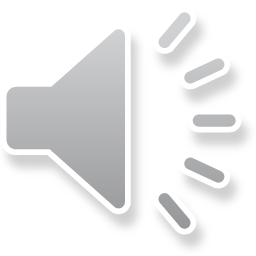 Method
Examined 4 types of crime:
burglary
theft and handling
fraud and forgery
robbery
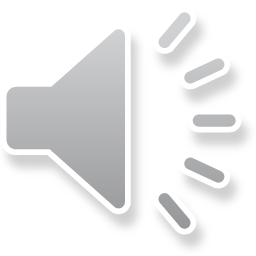 Theory
1. Economic model: assumes criminals respond to costs and benefits (Rational Choice)
Crime costs influenced by probability of apprehension and severity of punishment
Law enforcement variables: sentencing and detection
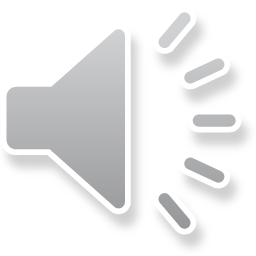 Theory
2. Socio-economic factors change the costs and benefits of criminal activity
Variables: unemployment, wages, proportion of young people in population
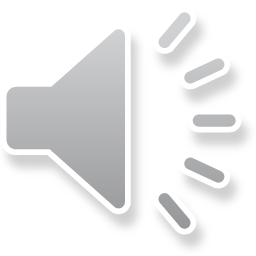 Main Findings
Increase in detection leads to decrease in:
burglary
theft and handling
fraud and forgery
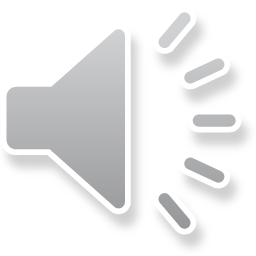 Main Findings
Increase in sentences leads to decrease in:
burglary
fraud and forgery
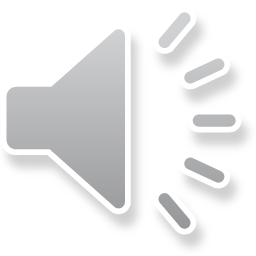 Main Findings
Short prison sentences have no effect on crime rates
Increasing average sentence length on long sentences is more effective for some crimes
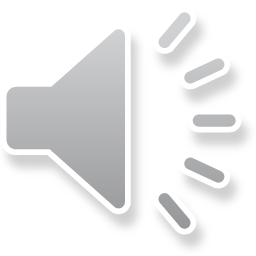 Conclusions
Longer average sentences significantly reduce fraud and, to some extent, burglary
Prison doesn't reduce theft and handling or robbery.
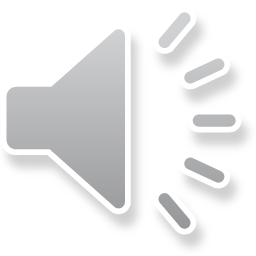 Conclusions
Higher unemployment increases burglary and theft but reduces robbery and fraud
Changing economic situations change kinds of crimes being committed
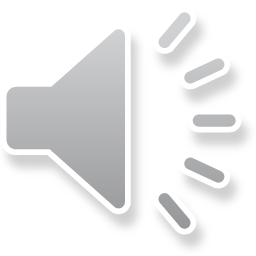 Problems?
Analysis based on police recorded crime
“Prison effectiveness” inconclusive
Research does not support claim “prison works”
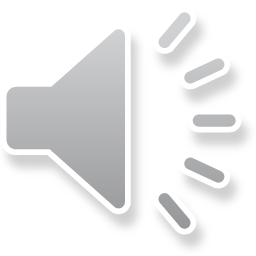 Problems?
Crime reduction because:
Likely repeat offenders are in prison? 
0r:
Threat of prison deters criminal behaviour?
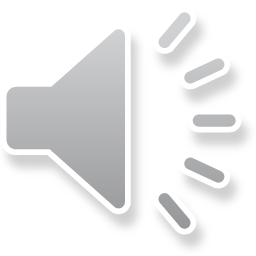 Problems?
“LONG JAIL TERMS WOULD SLASH 100,000 CRIMES” Daily Express
Study reported in media as supporting claim “prison works”. But:
May affect some acquisive crimes, but not others
Effect of prison as deterent unproven
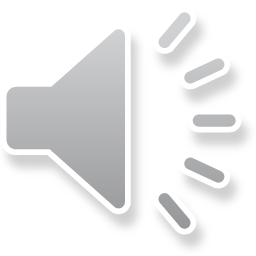 Does 
Prison Work?
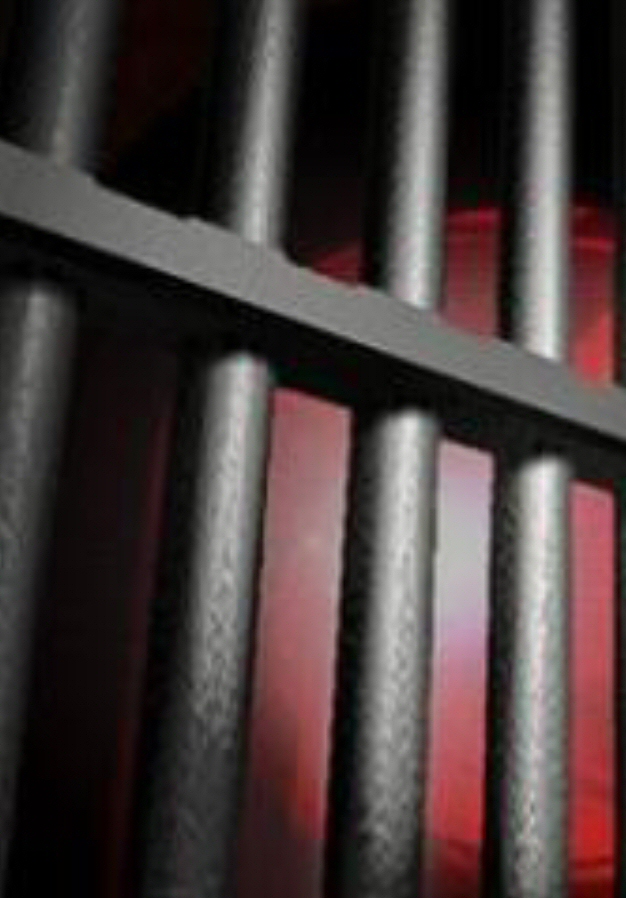 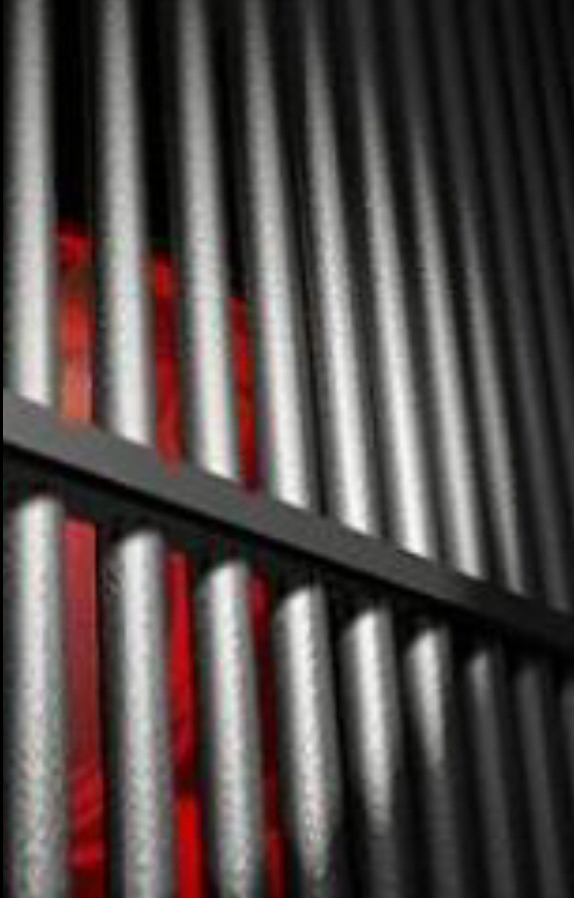 “Acquisitive Crime, 
Sentencing and Detection”
Siddhartha Bandyopadhyay; 
Samrat Bhattacharya; 
Marianna Koli and Rudra Sensarma
Civitas, 2012
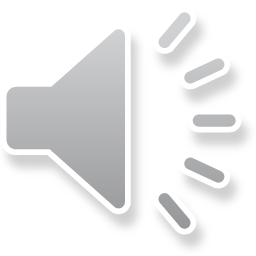 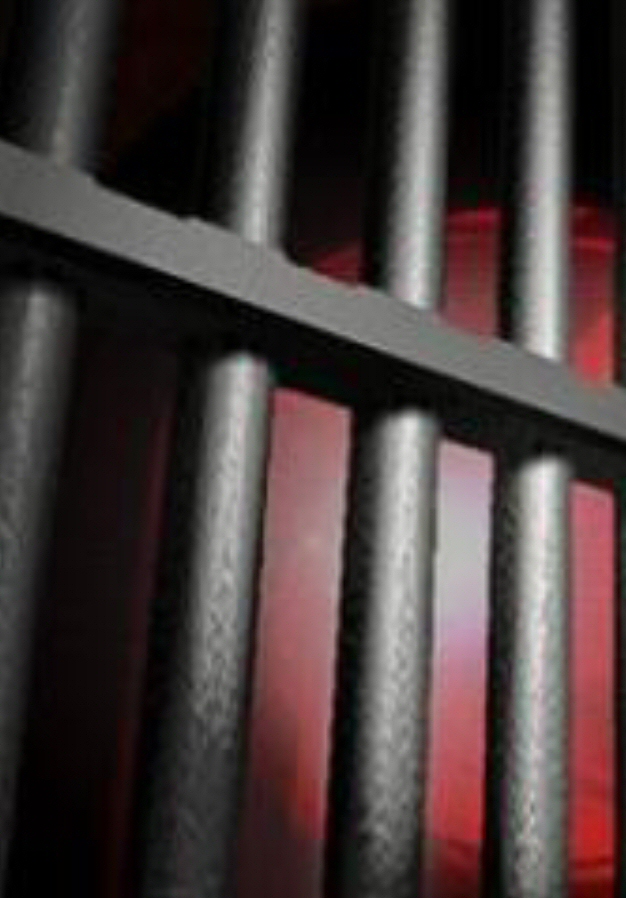 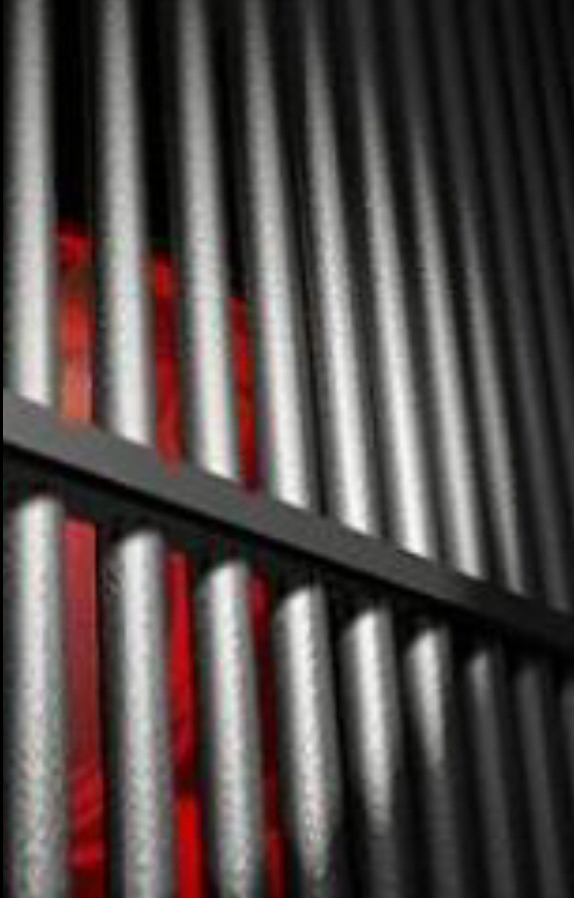 Chris.Livesey
(c) ShortCutsTv Ltd., 2021
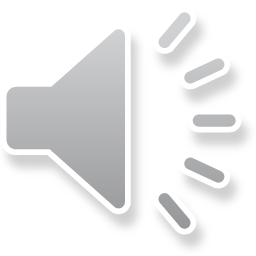